X-RAY
PREPARED BY
DR. AMIT KUMAR
ASSISTANT PROFESSOR DEPARTMENT OF PHYSICS
           GOVERNMENT DEGREE COLLEGE UNNAO
What is a x-ray
X-ray is high energy electromagnetic radiation.
It is discovered by Wilhelm conrad roentgen in 1895.
 frequency range of x-ray is 3×1016 Hz to 3×1019 Hz and corresponding wavelength range is from 0.01nm to 10nm.
 X-ray wavelengths are shorter than  UV rays and typically longer than those of gamma rays.
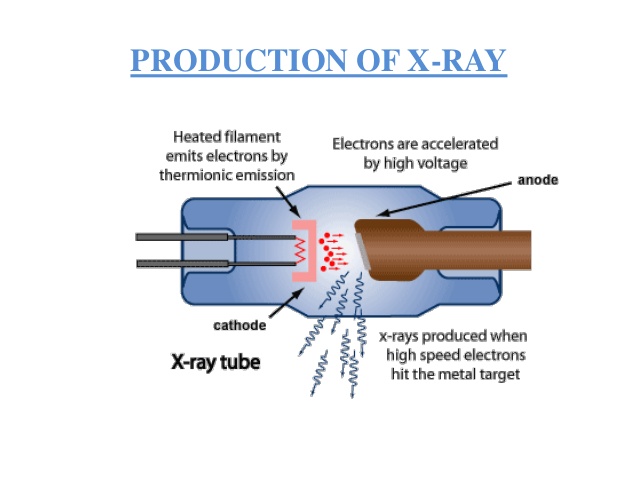 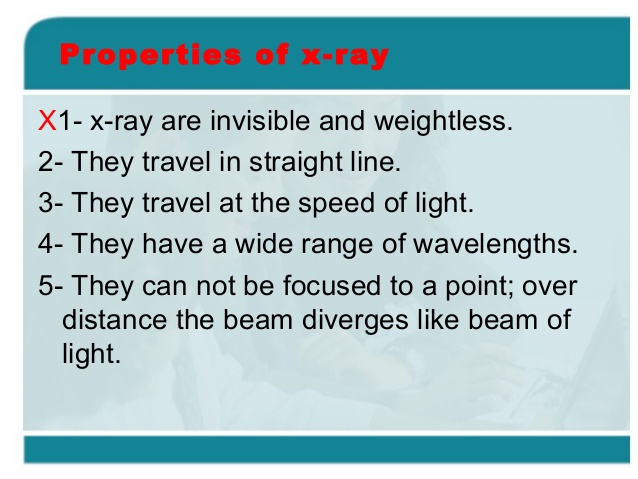 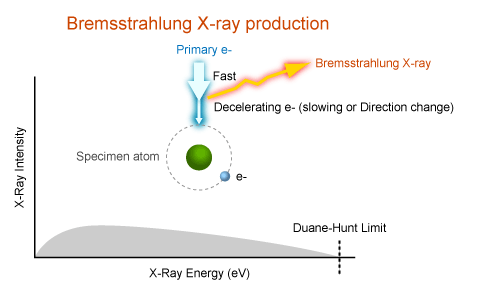 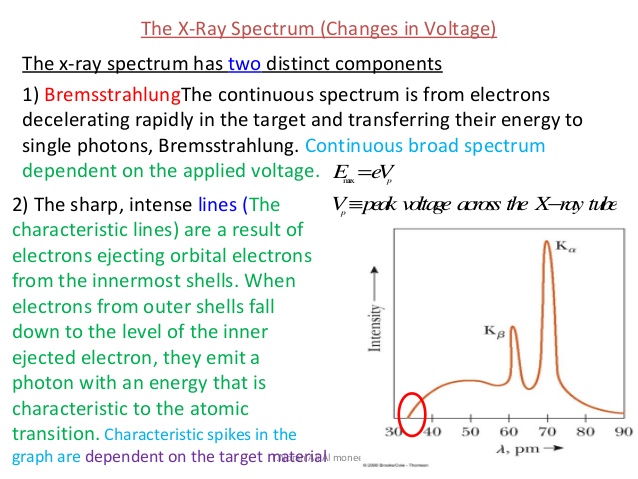 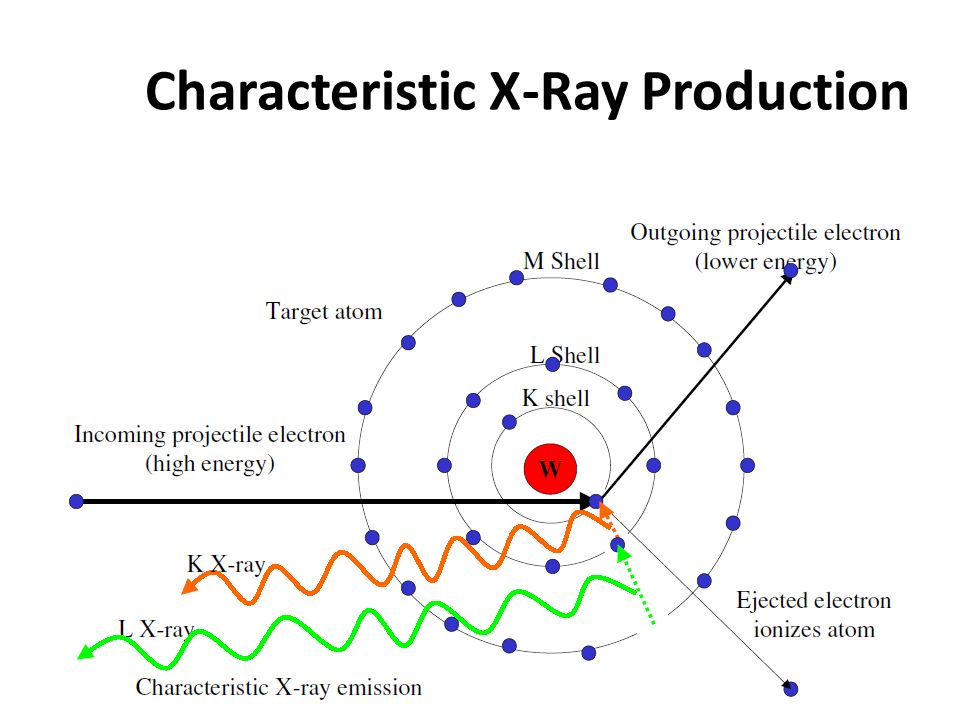 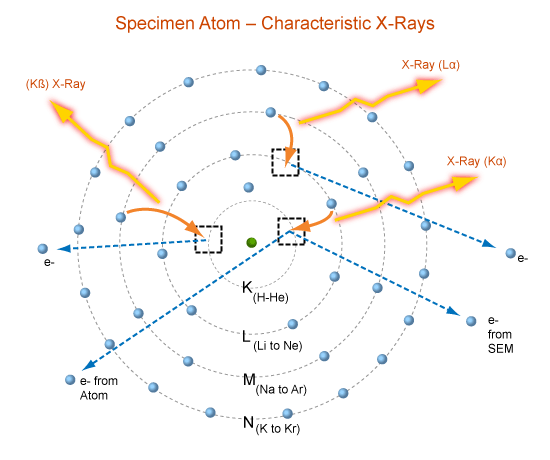 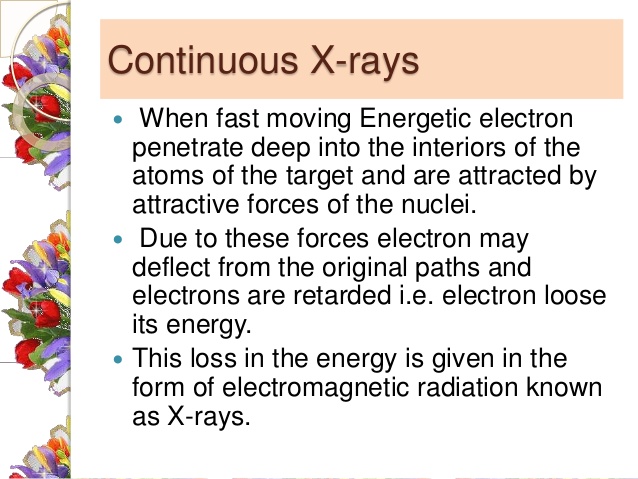 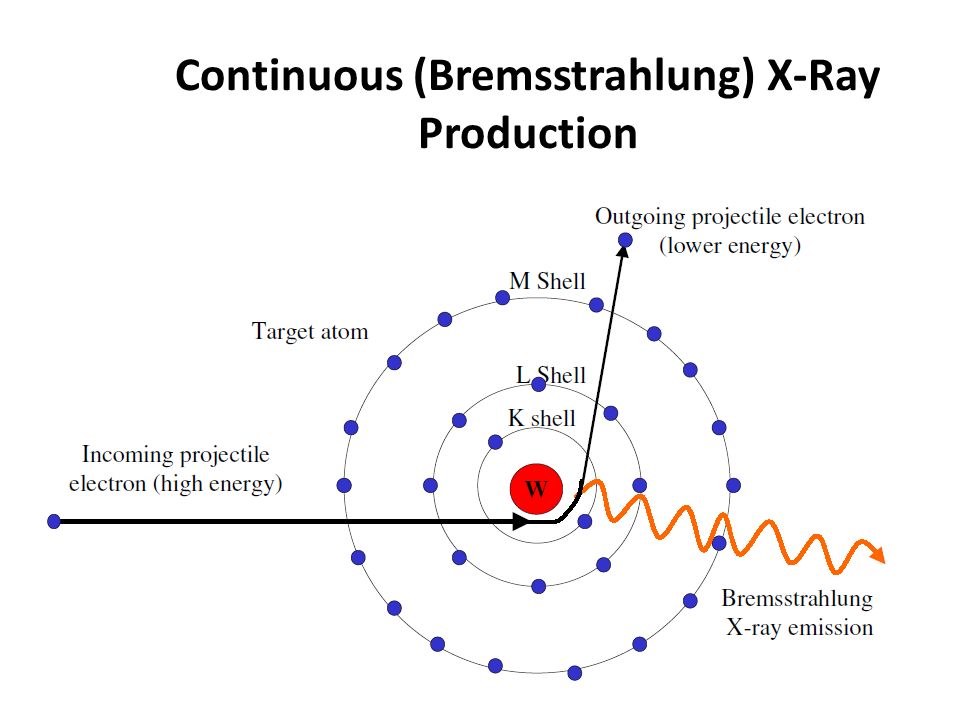 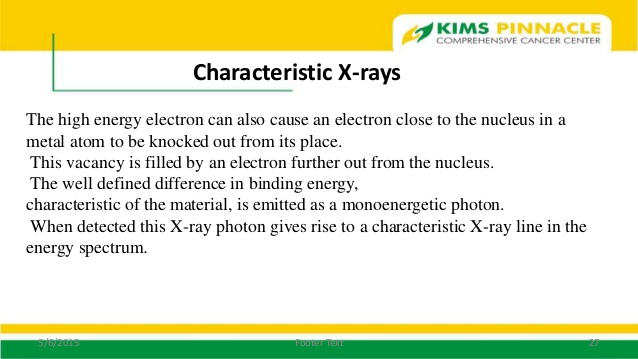 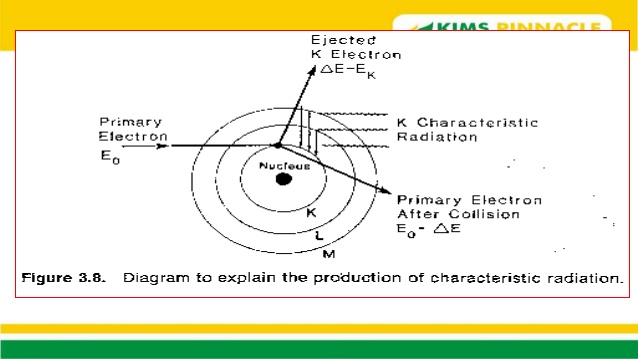 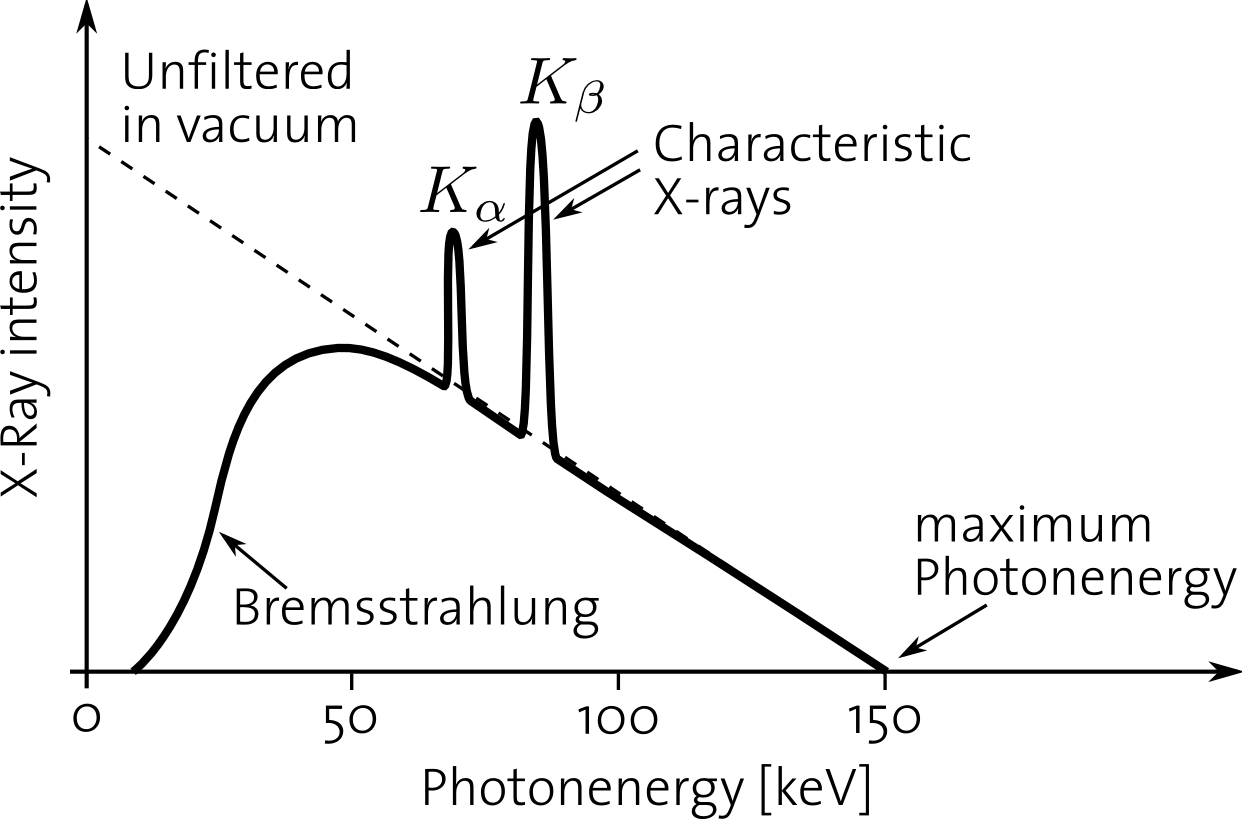 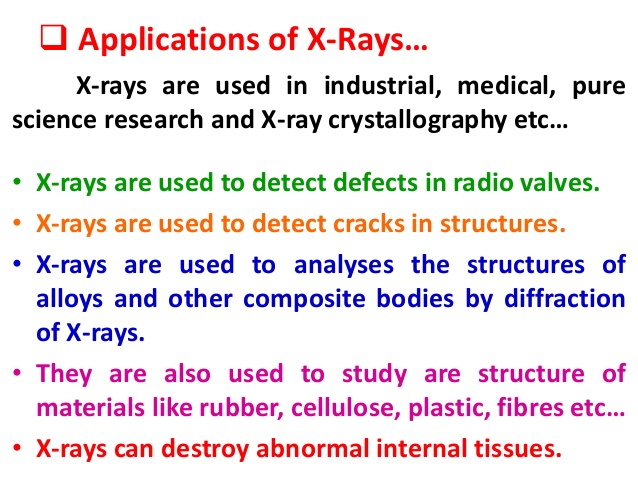 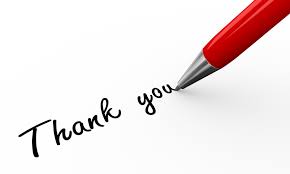